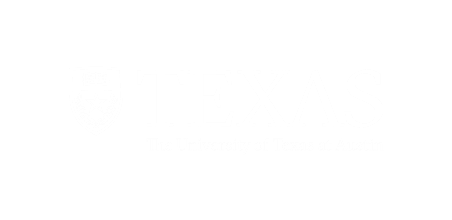 August 2018
A Study of Human-robot Copilot Systems for En-route Destination Changing
The 27th IEEE International Symposium on Robot and Human Interactive Communication (RO-MAN)
Yu-Sian Jiang (Sharon)1, Garrett Warnell2, Eduardo Munera3, and Peter Stone1
1: The Learning Agents Research Group (LARG) at The University of Texas at Austin
2: US Army Research Laboratory (ARL)
3: Mindtronic AI
Yu-Sian Jiang (Sharon), Garrett Warnell, Eduardo Munera, and Peter Stone
Learning Agent Research Group (LARG) at UT Austin, ARL, MAI
Self Driving is Cool, but What If…
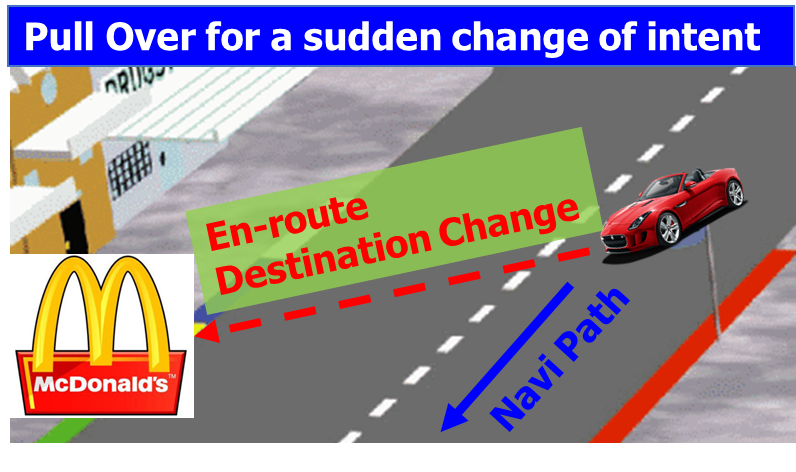 What’s Missing is…
Reactivity: an autonomous car is not able to serve driver’s need for en-route destination change.
Manual Driving
Fully Autonomous
Human-Robot Copilot System
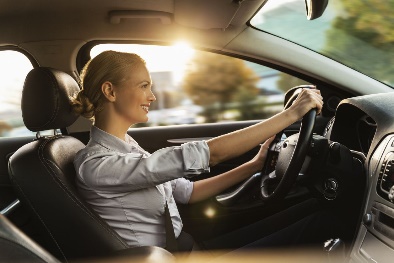 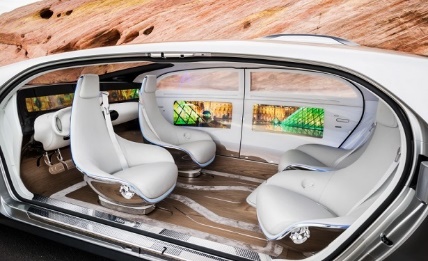 2
[Speaker Notes: A popular vision for self-driving cars is that of a passenger pre-specifying a destination and the car autonomously maneuvering to that destination.
however, if the passenger wishes to modify the destination during their trip, the passenger would need to either respecify the destination, or disengage the autonomous driving agent to take over steering and manually drive there. 
(e.g., deciding to stop for lunch when the passenger happens to notice a restaurant through the vehicle’s window). 
In this paper, we explicitly consider the above problem, i.e., en-route destination changing.
Challenge: Real-time intent recognition]
Yu-Sian Jiang (Sharon), Garrett Warnell, Eduardo Munera, and Peter Stone
Learning Agent Research Group (LARG) at UT Austin, ARL, MAI
Research Question to Study:
Is there benefit in using a copilot system over manual driving?
For a copilot system, is there any benefit in using gaze tracking to detect a destination change versus a system that instead uses a more traditional, keyboard-based method of input?
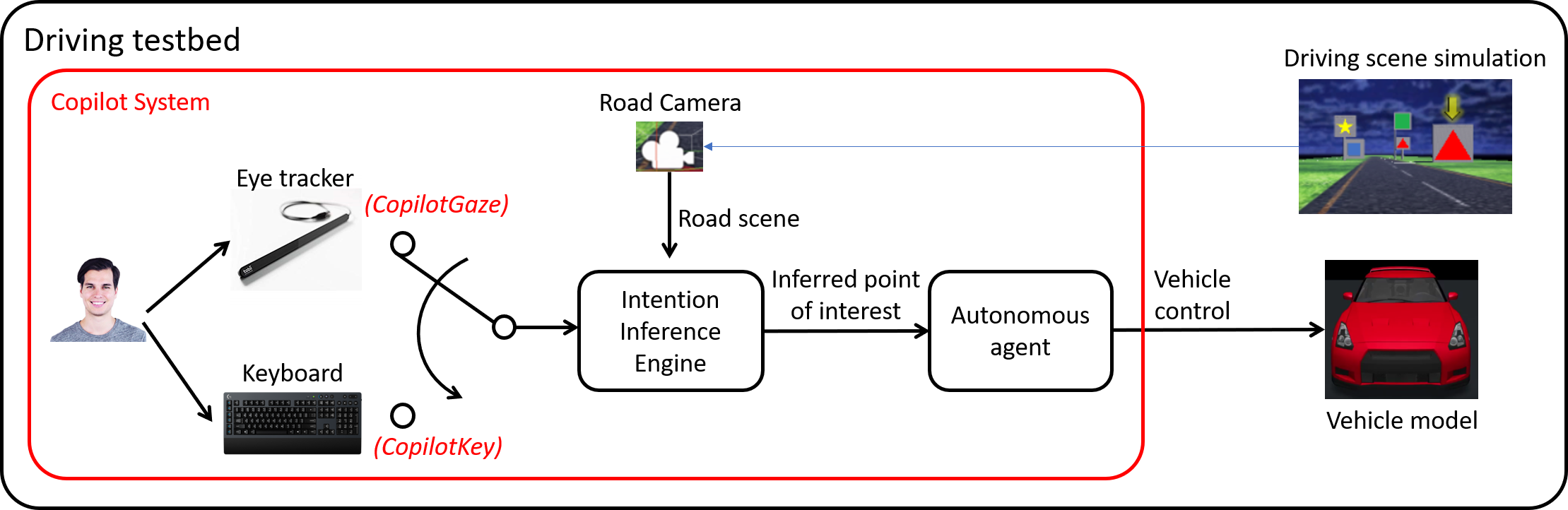 3
[Speaker Notes: the experiments only get at one aspect of driving (parking) - not all of driving]
Yu-Sian Jiang (Sharon), Garrett Warnell, Eduardo Munera, and Peter Stone
Learning Agent Research Group (LARG) at UT Austin, ARL, MAI
Related Work
Shared Autonomy

Predict-then-blend (Dragan & Srinivasa 2013)

Partially observable Markov decision process (POMDP) (Macindoe & Kaelbling 2012)
Intention Inference

Observing state and/or action of the human to reason about the human’s plans and goals (Hiatt, Harrison & Trafton 2011)
4
[Speaker Notes: Our work is one of the first that considers these problems in the context of autonomous vehicles; we are aware of only one other work which proposes the idea of using an autonomous co-driver with a behavioral architecture that enables co-driving]
Yu-Sian Jiang (Sharon), Garrett Warnell, Eduardo Munera, and Peter Stone
Learning Agent Research Group (LARG) at UT Austin, ARL, MAI
Copilot System Study on a Vehicle Parking Task
5
[Speaker Notes: Top-down illustration of autonomous parking task
Proposed a human-robot copilot system that responds to the user’s intent to drive to and park next to a particular billboard.
Successful intent recognition is required before the vehicle reaches the safe parking margin. 
Studied manual driving vs. text-based Copilot system (CopilotKey) vs. gaze-based Copilot system (CopilotGaze)
Please read our paper for detailed algorithms]
Yu-Sian Jiang (Sharon), Garrett Warnell, Eduardo Munera, and Peter Stone
Learning Agent Research Group (LARG) at UT Austin, ARL, MAI
Experimental Setup : Manual Driving
Objective 1: to answer experimentally whether there is benefit to the proposed copilot system versus manual driving.
The manual driving system includes a steering wheel, pedals, and a desktop screen to display a driving scene.
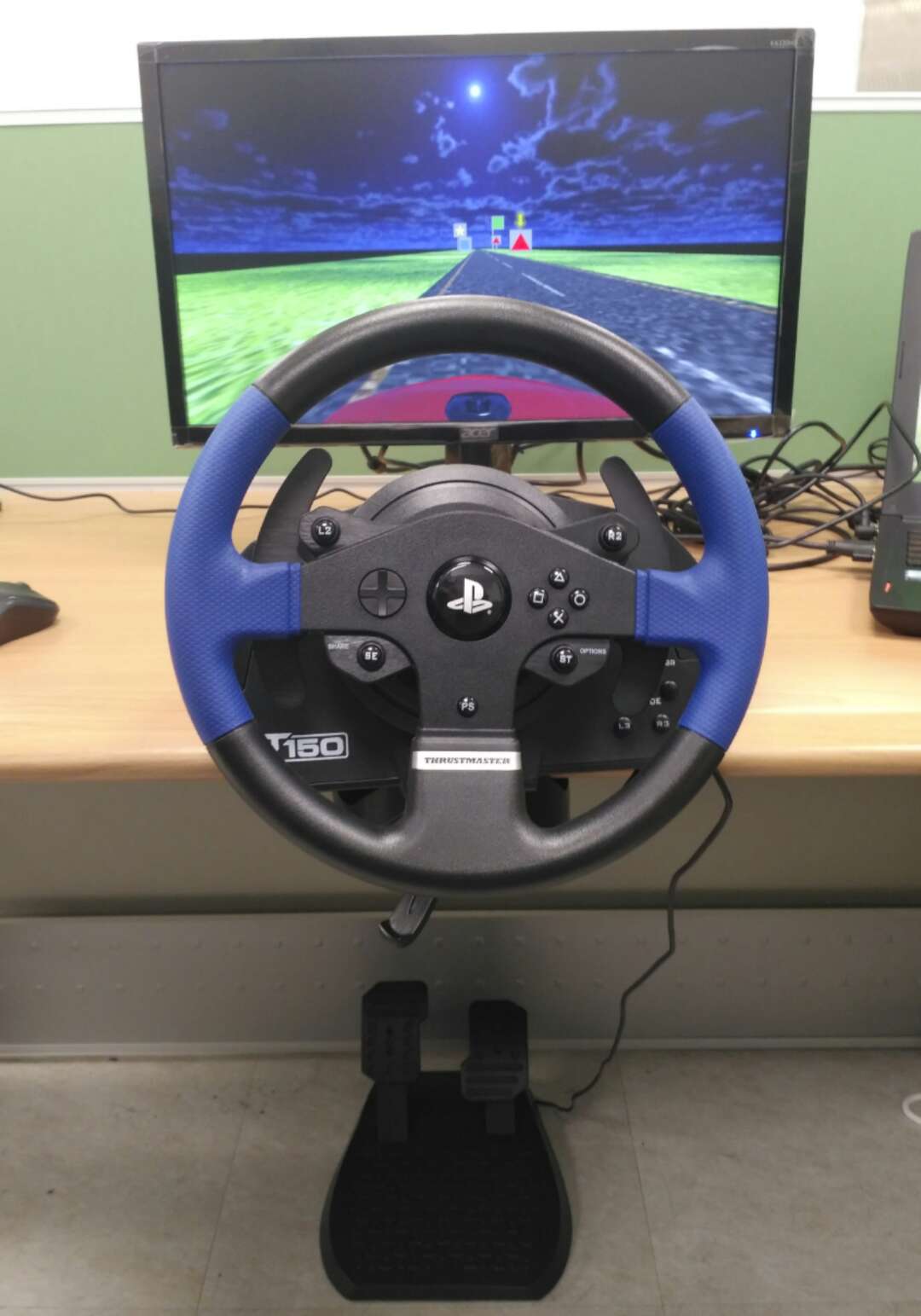 6
Yu-Sian Jiang (Sharon), Garrett Warnell, Eduardo Munera, and Peter Stone
Learning Agent Research Group (LARG) at UT Austin, ARL, MAI
Experimental Setup: CopilotKey
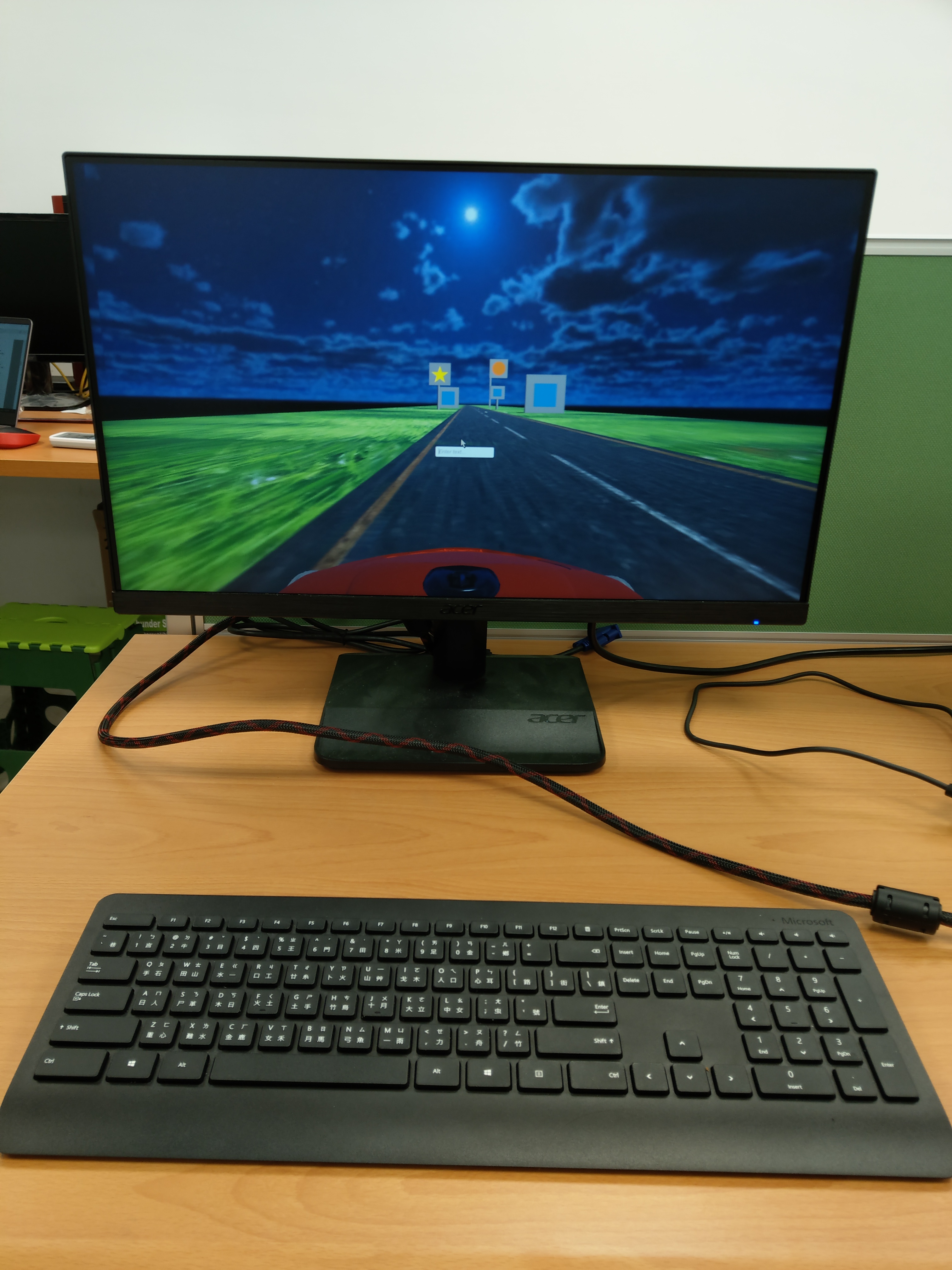 Key-in entry
A keyboard for desktop computer is used to represent the keypad in a real vehicle.
A key-in entry is shown on the screen.
The intention inference engine matches the color and shape of the nearest interest point with the user’s text input.
Keyboard
7
Yu-Sian Jiang (Sharon), Garrett Warnell, Eduardo Munera, and Peter Stone
Learning Agent Research Group (LARG) at UT Austin, ARL, MAI
Experimental Setup: CopilotGaze
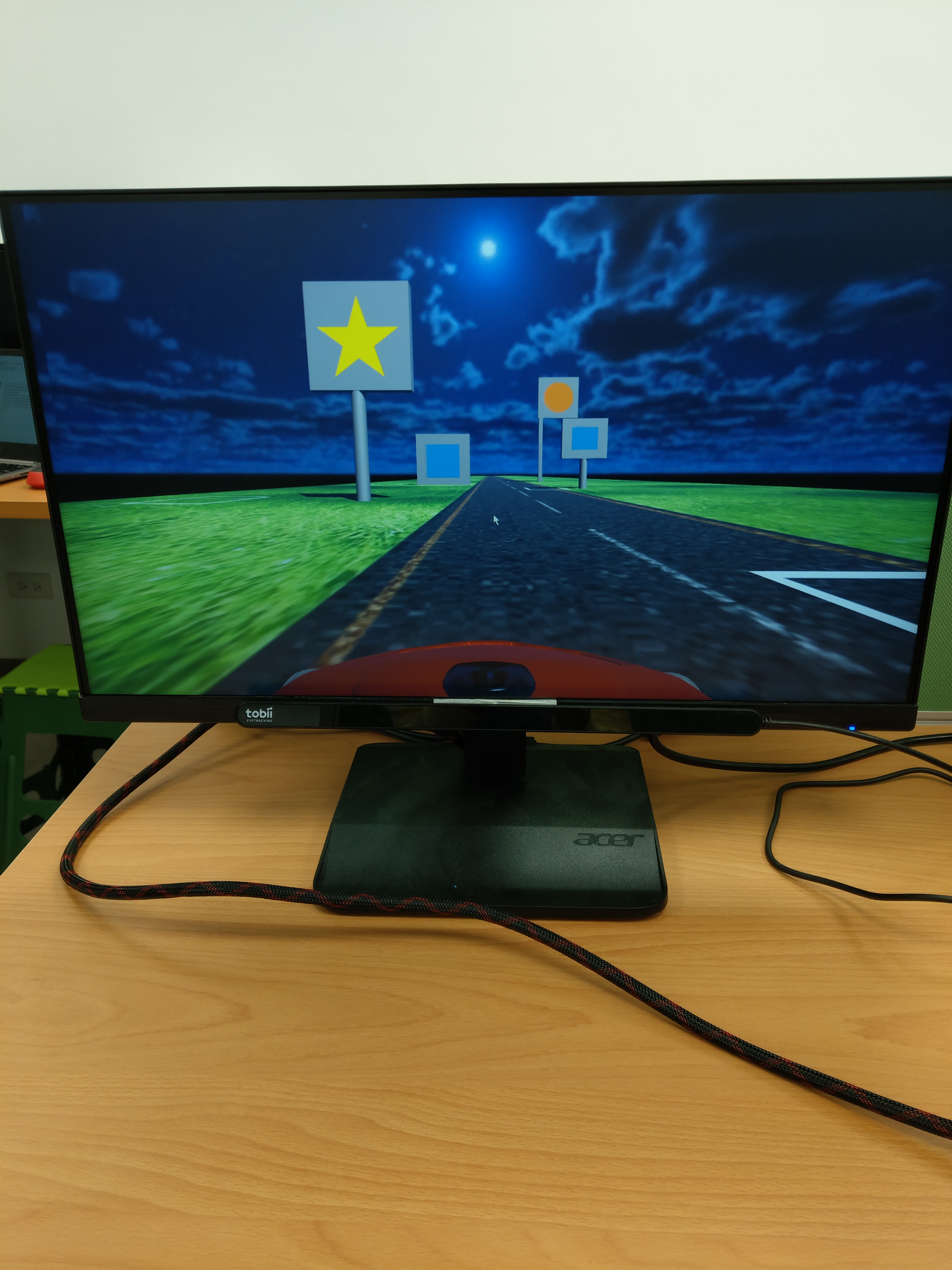 Objective 2: to answer experimentally whether inference from gaze helps our copilot system.
The intention inference engine utilizes the Dynamic Interest Point Detection (DIPD) algorithm[1][2] to infer the user's intended destination using gaze tracking data and a dynamic Markov Random Field (MRF) model.
[1] Y.-S. Jiang, G. Warnell, and P. Stone, “DIPD: Gaze-based intention inference in dynamic environments,” the AAAI Workshop on Plan, Activity, and Intent Recognition (PAIR) (2018).
[2] Y.-S. Jiang, G. Warnell, and P. Stone, “Inferring User Intention using Gaze in Vehicles,” The 20th ACM International Conference on Multimodal Interaction (ICMI) (2018).
Eye-tracker
8
Challenges
Yu-Sian Jiang (Sharon), Garrett Warnell, Eduardo Munera, and Peter Stone
Learning Agent Research Group (LARG) at UT Austin, ARL, MAI
DIPD (Dynamic Interest Point Detection)
Challenges of gaze-based intention inference in a car includes clustered interest points, non-linear motion relative to the human within the vehicle, varying size, and multiple sources of noise: vehicle shaking, occlusion, eye blinks, …
DIPD includes a dynamic MRF model with an energy function designed to be robust to noise.
Nodes b: gaze points 
Nodes ci=1...N: all points of interest
Nodes ci=na: User is not attending any of interest points
P(b|ci): Gaussian distribution centered at each interest point
Energy E: tracking + time-consistency
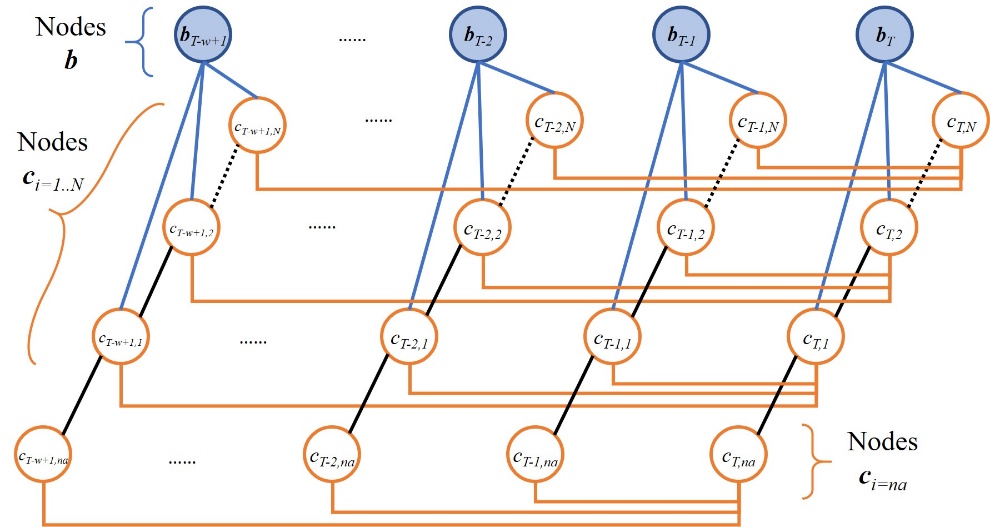 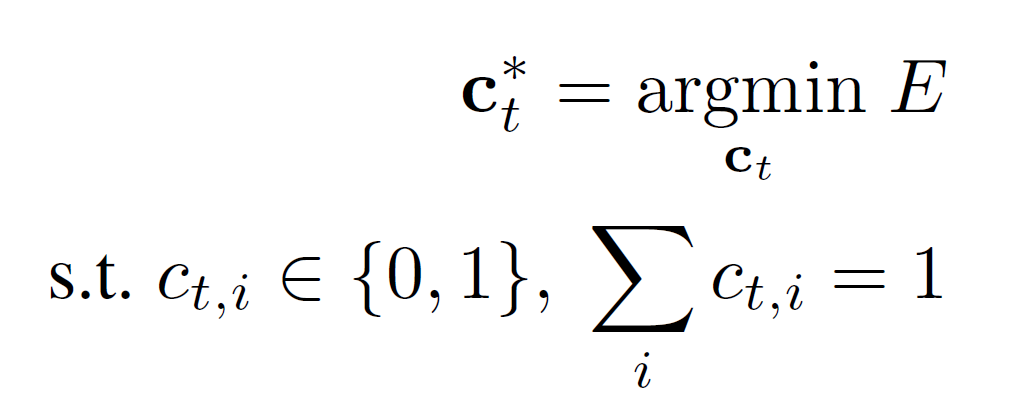 9
Yu-Sian Jiang (Sharon), Garrett Warnell, Eduardo Munera, and Peter Stone
Learning Agent Research Group (LARG) at UT Austin, ARL, MAI
Demographic Information
15 human participants
Age: 23 - 46 
Gender: 6 females and 9 males. 
Each participant had a driver’s license
Five of them had no or very little scientific background.
10
Yu-Sian Jiang (Sharon), Garrett Warnell, Eduardo Munera, and Peter Stone
Learning Agent Research Group (LARG) at UT Austin, ARL, MAI
11
[Speaker Notes: we tell the person where to try to get the car to park, and then evaluate how successful it is.]
Yu-Sian Jiang (Sharon), Garrett Warnell, Eduardo Munera, and Peter Stone
Learning Agent Research Group (LARG) at UT Austin, ARL, MAI
Is there benefit in using a copilot system over manual driving?
Results
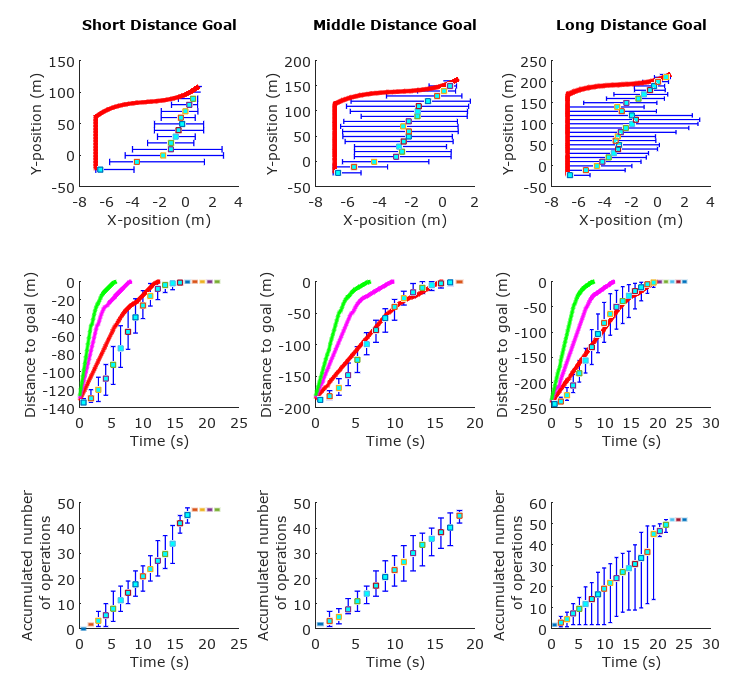 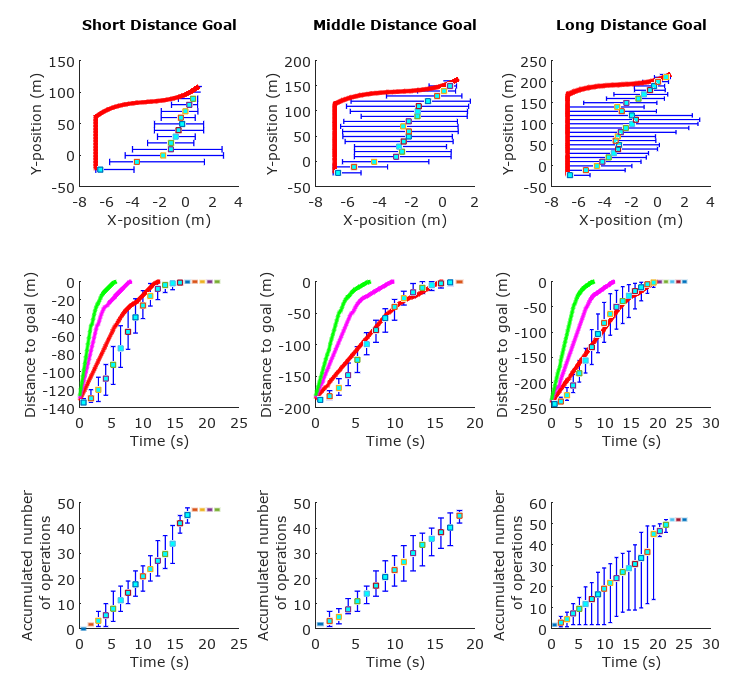 Manual Driving vs. Copilot
Vehicle trajectories generated by the copilot system are smoother and lower-variance.
The copilot system allowed the users to reach their intended goal more quickly.
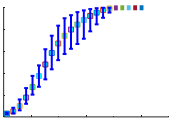 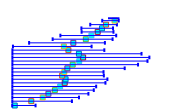 Copilot system
 (30 km/h)
Copilot system
 (45 km/h)
Manual driving
 (std. dev.)
Copilot system
 (15 km/h)
Manual driving
 (mean)
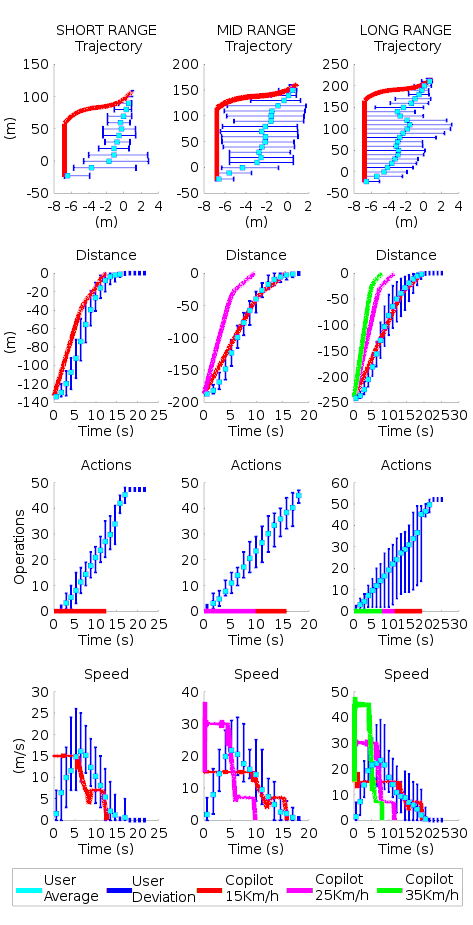 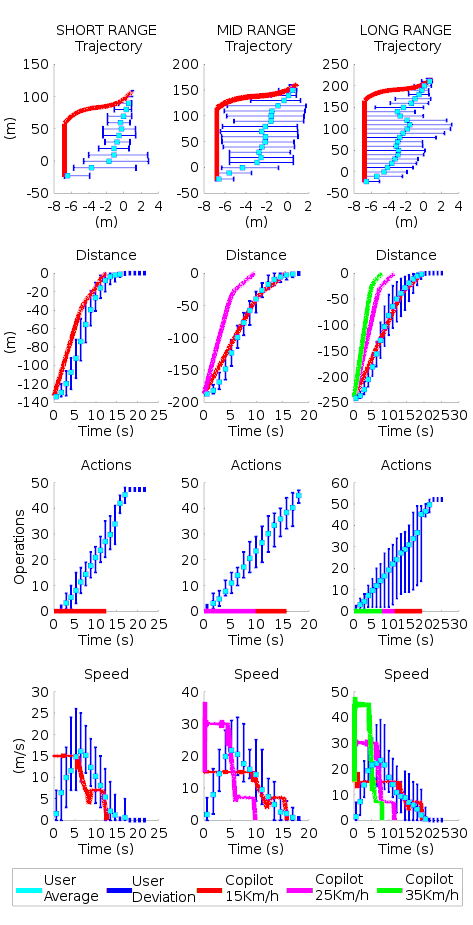 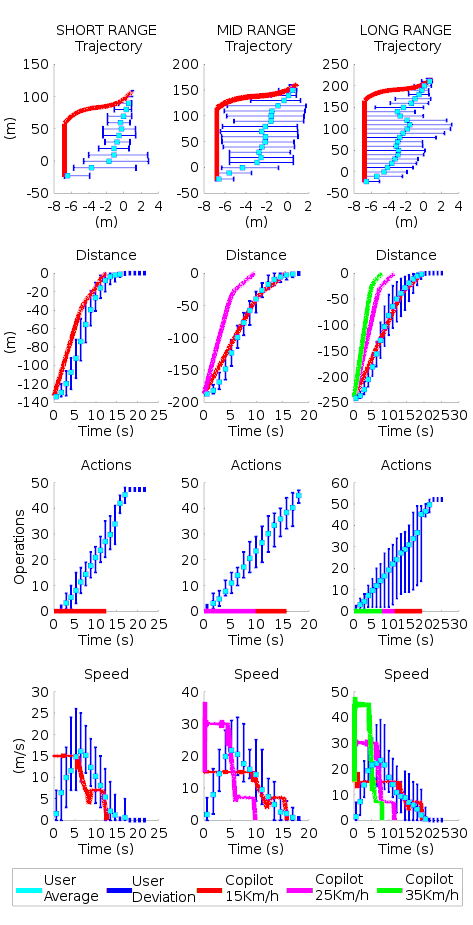 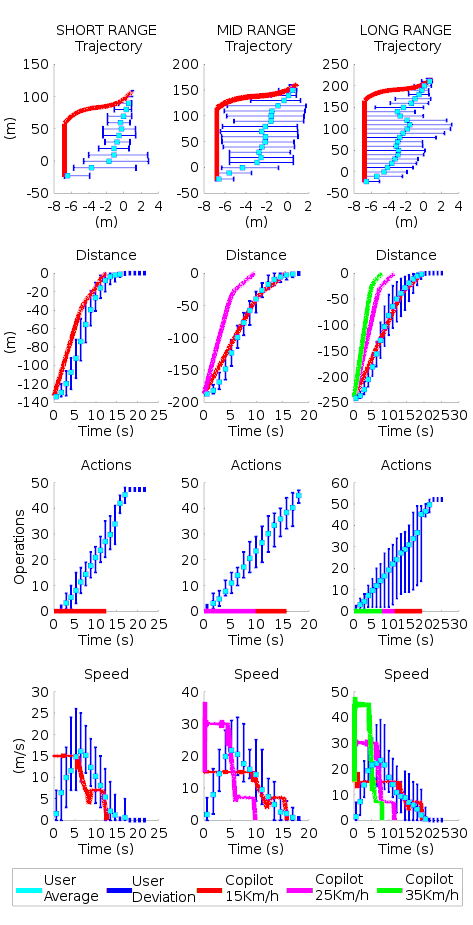 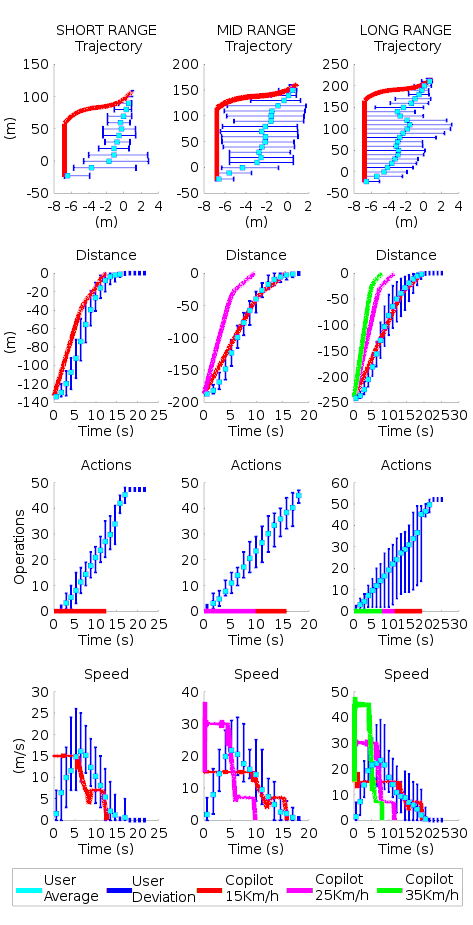 12
[Speaker Notes: Long distance goal]
Yu-Sian Jiang (Sharon), Garrett Warnell, Eduardo Munera, and Peter Stone
Learning Agent Research Group (LARG) at UT Austin, ARL, MAI
Is there benefit in using a copilot system over manual driving?
Results
Manual Driving vs. Copilot
Manual driving requires more user activity
There is no number reported for the CopilotGaze system since the users control the system using only their eye gaze.
The number of user actions required for reaching an intended goal (mean & std. err.)
13
Yu-Sian Jiang (Sharon), Garrett Warnell, Eduardo Munera, and Peter Stone
Learning Agent Research Group (LARG) at UT Austin, ARL, MAI
For a copilot system, is there any benefit in using gaze tracking to detect a destination change versus a system that instead uses a more traditional, keyboard-based method of input?
Results
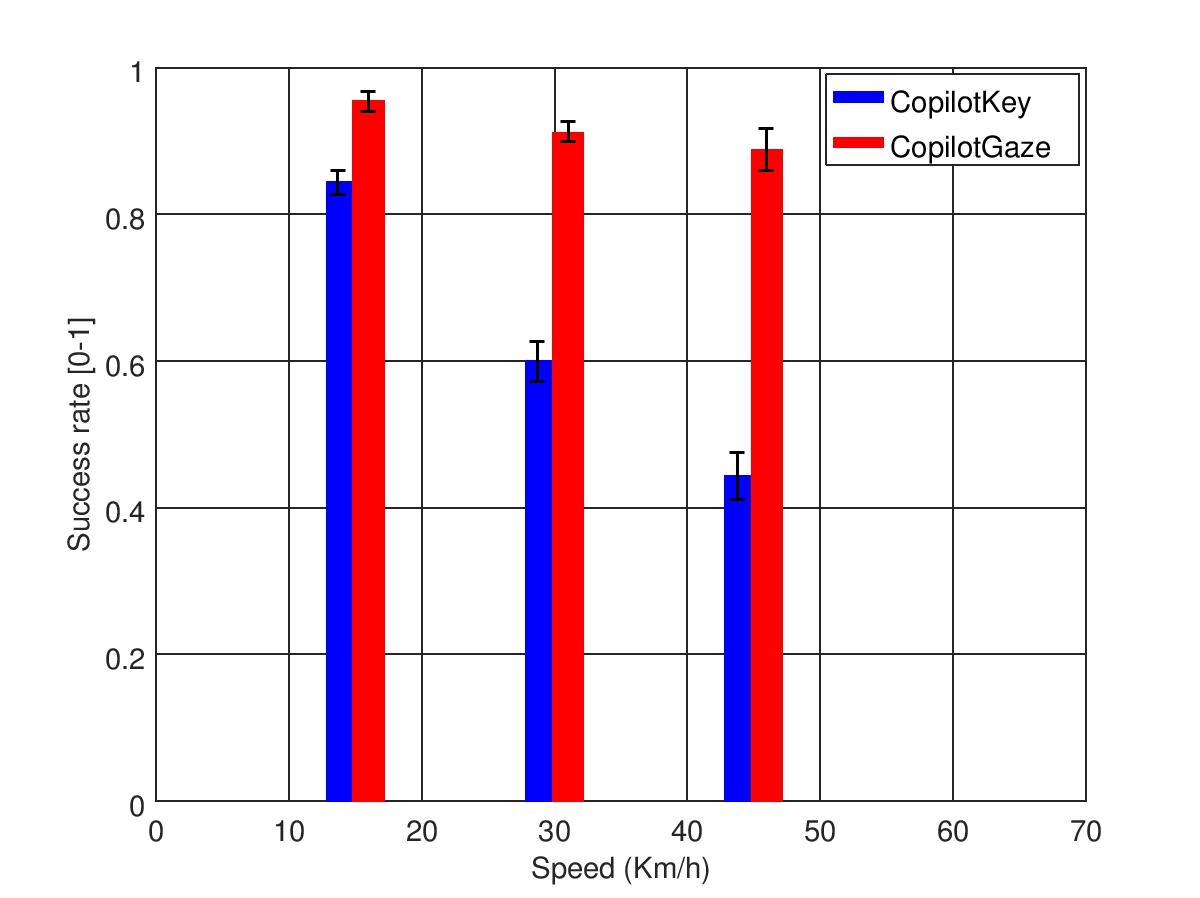 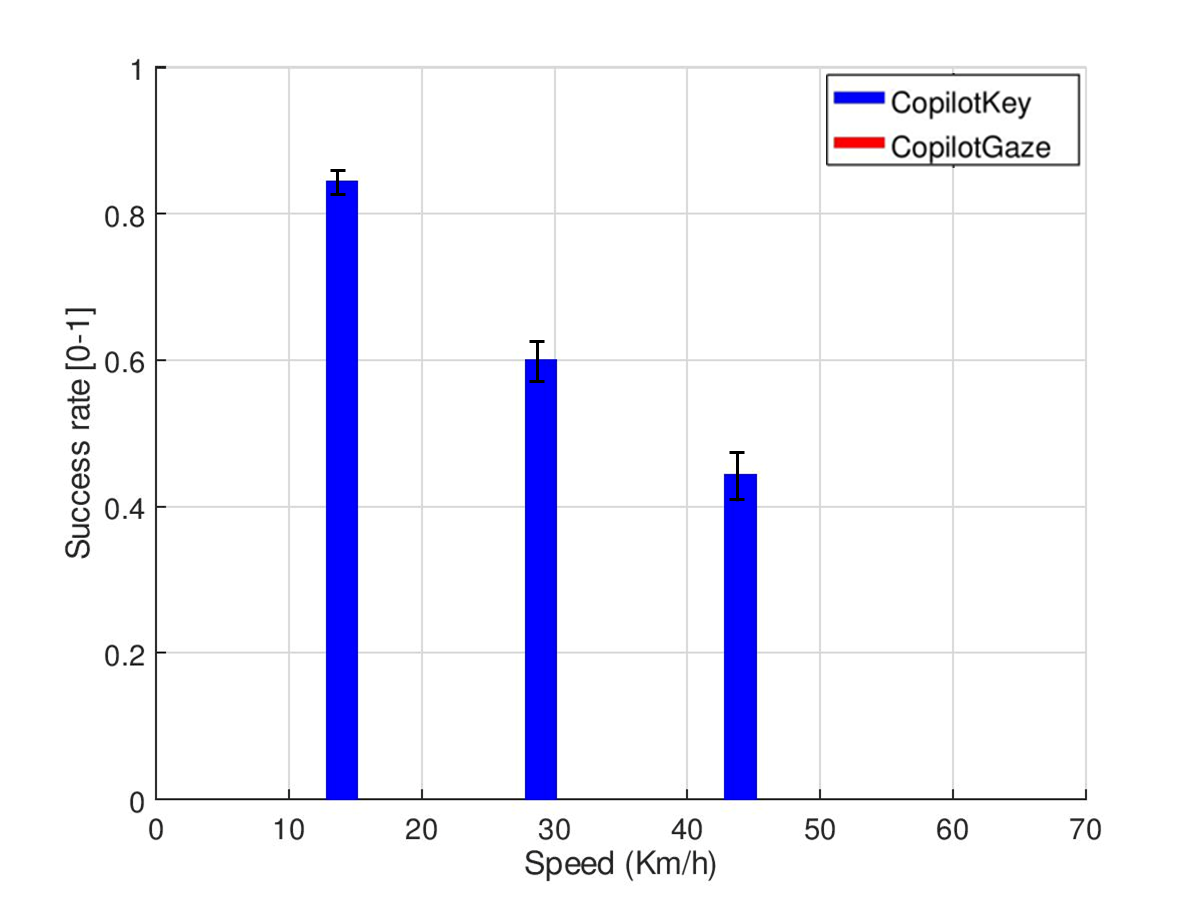 CopilotKey vs. CopilotGaze
As the speed is increased, the success rate of CopilotGaze is significantly higher than that of CopilotKey. 
CopilotGaze enables fast communication between human passenger and robot vehicle.
CopilotGaze resolves ambiguity.
14
Yu-Sian Jiang (Sharon), Garrett Warnell, Eduardo Munera, and Peter Stone
Learning Agent Research Group (LARG) at UT Austin, ARL, MAI
Conclusion
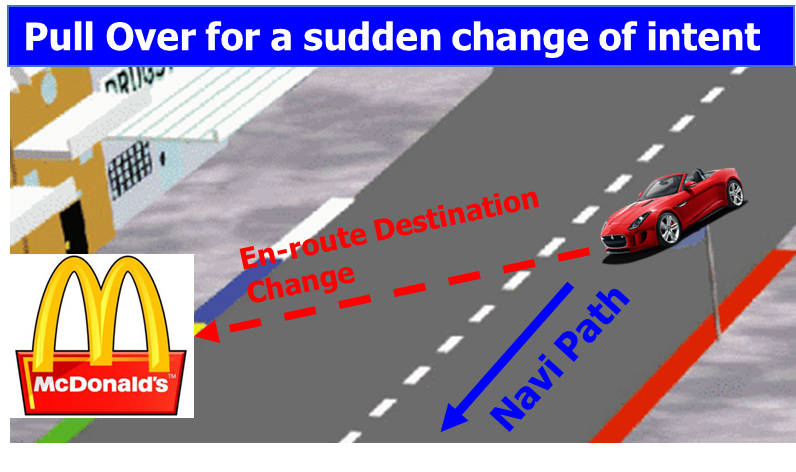 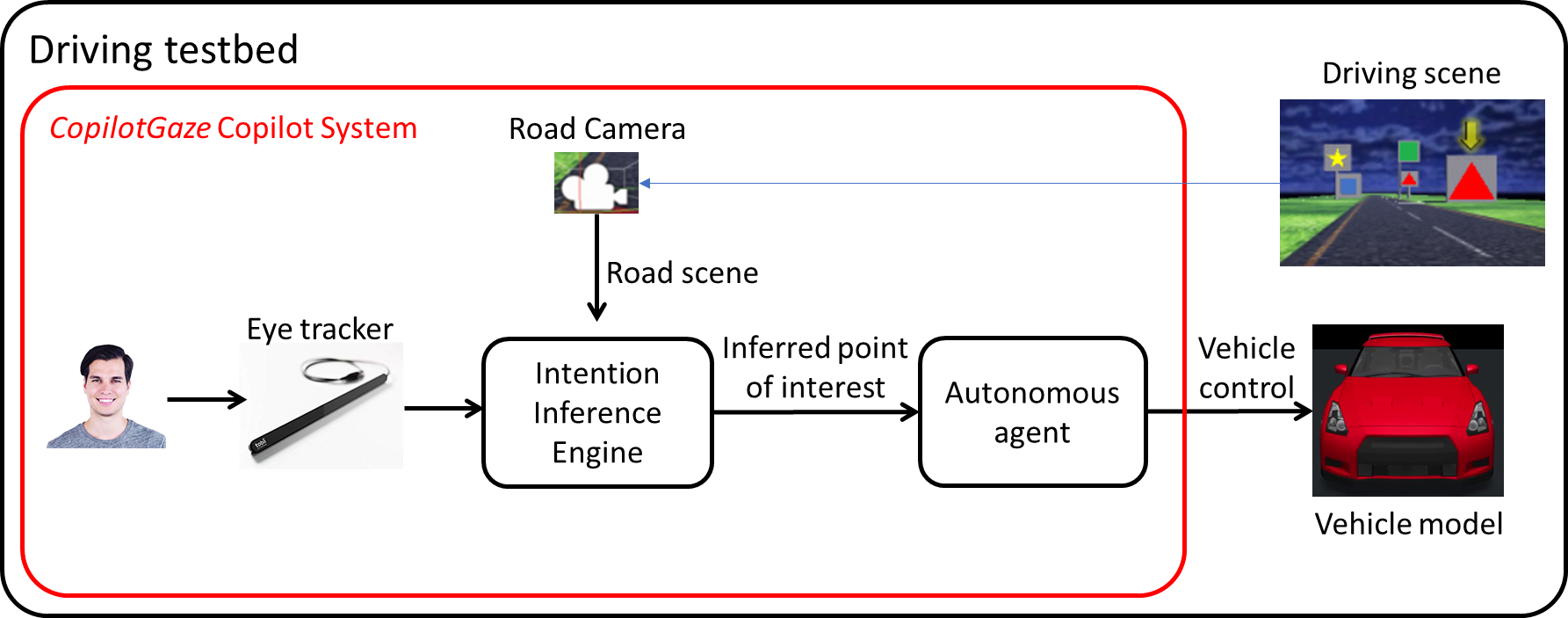 YES
Is there benefit in using a copilot system over manual driving?
For a copilot system, is there any benefit in using gaze tracking to detect a destination change versus a system that instead uses a more traditional, keyboard-based method of input?
YES
15
[Speaker Notes: We proposed using human intent recognition to influence the behavior of the autonomous agent.]
Yu-Sian Jiang (Sharon), Garrett Warnell, Eduardo Munera, and Peter Stone
Learning Agent Research Group (LARG) at UT Austin, ARL, MAI
Backup
Yu-Sian Jiang (Sharon), Garrett Warnell, Eduardo Munera, and Peter Stone
Learning Agent Research Group (LARG) at UT Austin, ARL, MAI
FAQ
How do you separate looking for the purpose of parking vs. looking for some other purpose?
In practice, a button or a voice input can be used to indicate the car to enter the parking mode.
17
Yu-Sian Jiang (Sharon), Garrett Warnell, Eduardo Munera, and Peter Stone
Learning Agent Research Group (LARG) at UT Austin, ARL, MAI
FAQ
How much practice did the human drivers have before parking? The video didn't look like the person was very practiced.
  - maybe in the video say that this was a particularly bad one - that
     most people are better
  - say that they got to practice first
In a car racing game, the car is typically sensitive to the change of the steering wheel angle. Though in a real car, the car trajectory is not so sensitive to the steering wheel angle, the fact that manual driving has higher variance than copilot still holds.
18
Yu-Sian Jiang (Sharon), Garrett Warnell, Eduardo Munera, and Peter Stone
Learning Agent Research Group (LARG) at UT Austin, ARL, MAI
FAQ
Is it fair to compare a fast input (gaze) vs. slow input (typing) interface?  Could you use voice instead?
Voice input is challenging for noise immunity, it also needs a preamble such as “OK Google” to start the service. Obviously, this will make voice input slower than gaze. Moreover, saying a location of a parking space is much harder than just look at it.
19
Yu-Sian Jiang (Sharon), Garrett Warnell, Eduardo Munera, and Peter Stone
Learning Agent Research Group (LARG) at UT Austin, ARL, MAI
DIPD (Dynamic Interest Point Detection)
DIPD utilizes a dynamic MRF model with an energy function designed to be robust to noise.
DIPD outperforms Nearest Neighbor based approach.
Improvement is especially significant for small, challenging objects in congested scenarios.
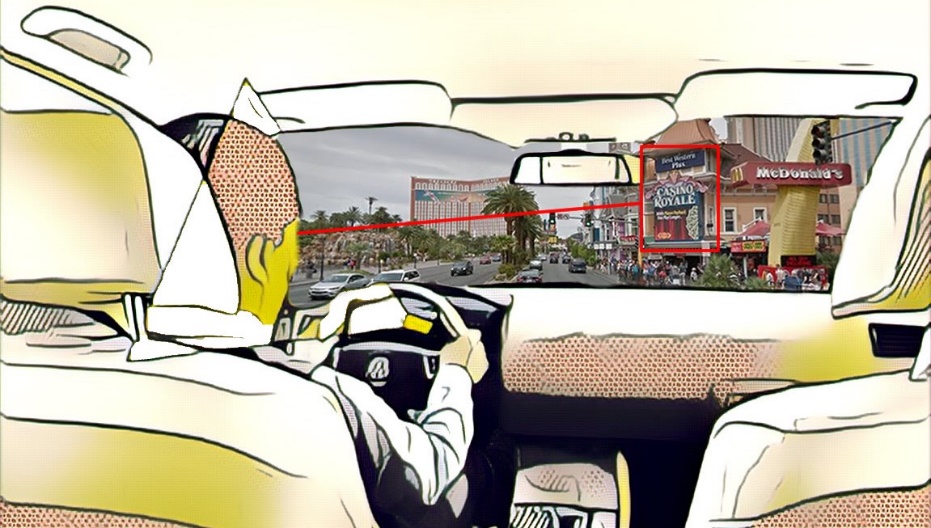 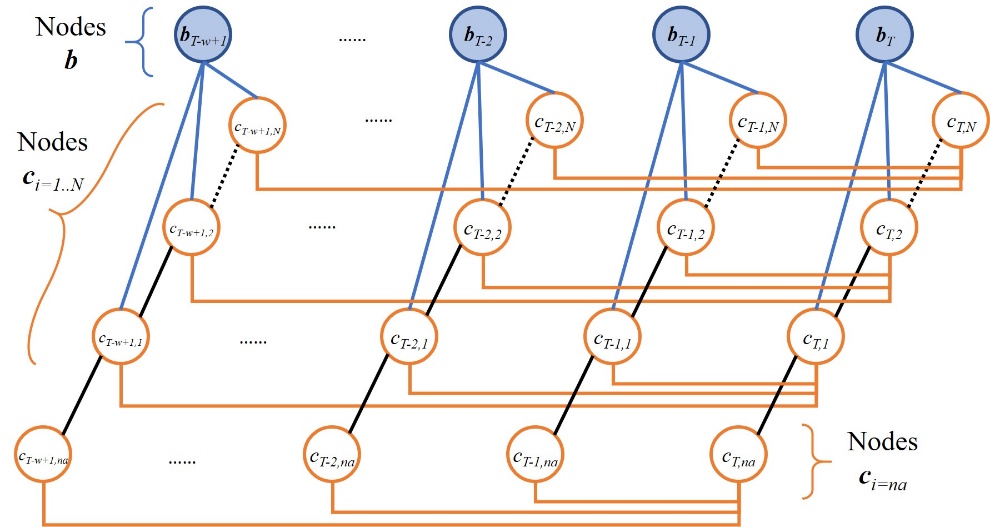 20
Yu-Sian Jiang (Sharon), Garrett Warnell, Eduardo Munera, and Peter Stone
Learning Agent Research Group (LARG) at UT Austin, ARL, MAI
DIPD (Dynamic Interest Point Detection) System Overview
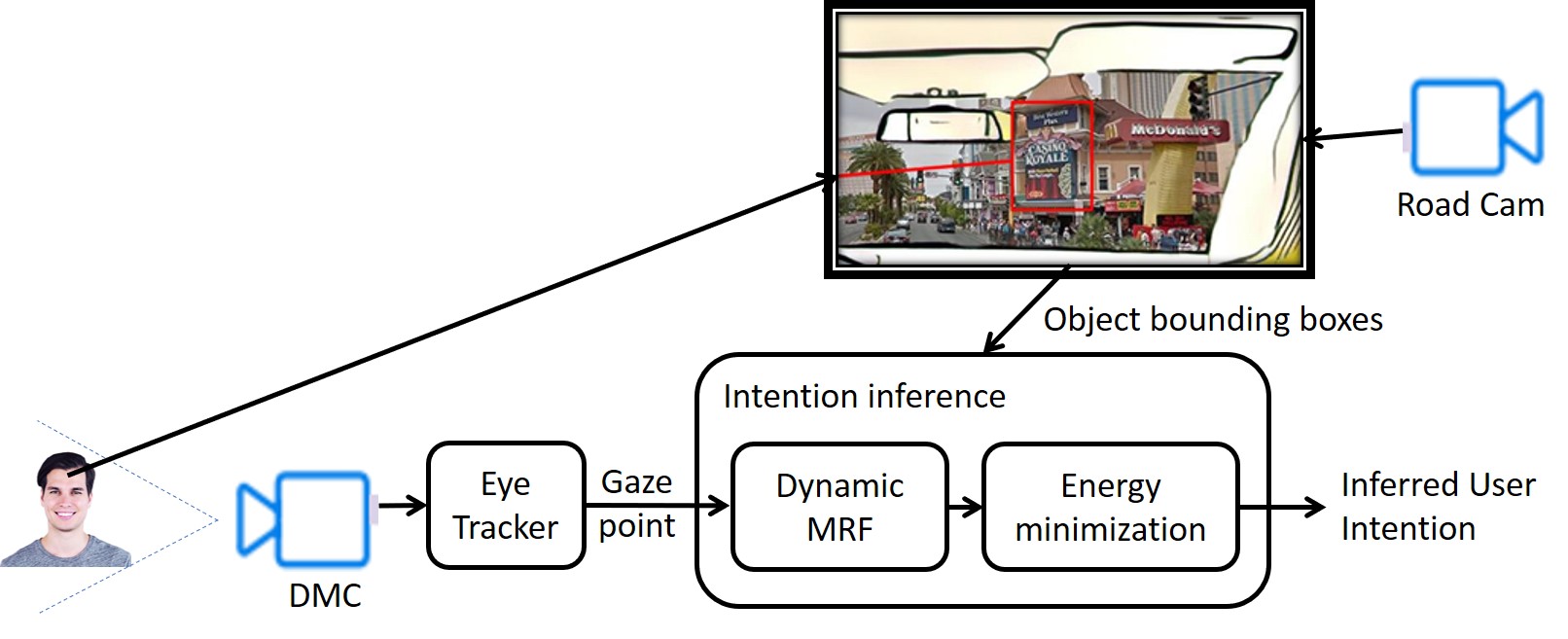 One camera facing inward for user face

Another camera facing outward for road scene
(bounding box of user’s point of interest)
DMC: Driver monitor Camera
MRF: Markov Random Field
21
[Speaker Notes: To infer the driver’s intention, we propose to setup …]
Yu-Sian Jiang (Sharon), Garrett Warnell, Eduardo Munera, and Peter Stone
Learning Agent Research Group (LARG) at UT Austin, ARL, MAI
Tracking
DIPD: Dynamic MRF+ Energy Min
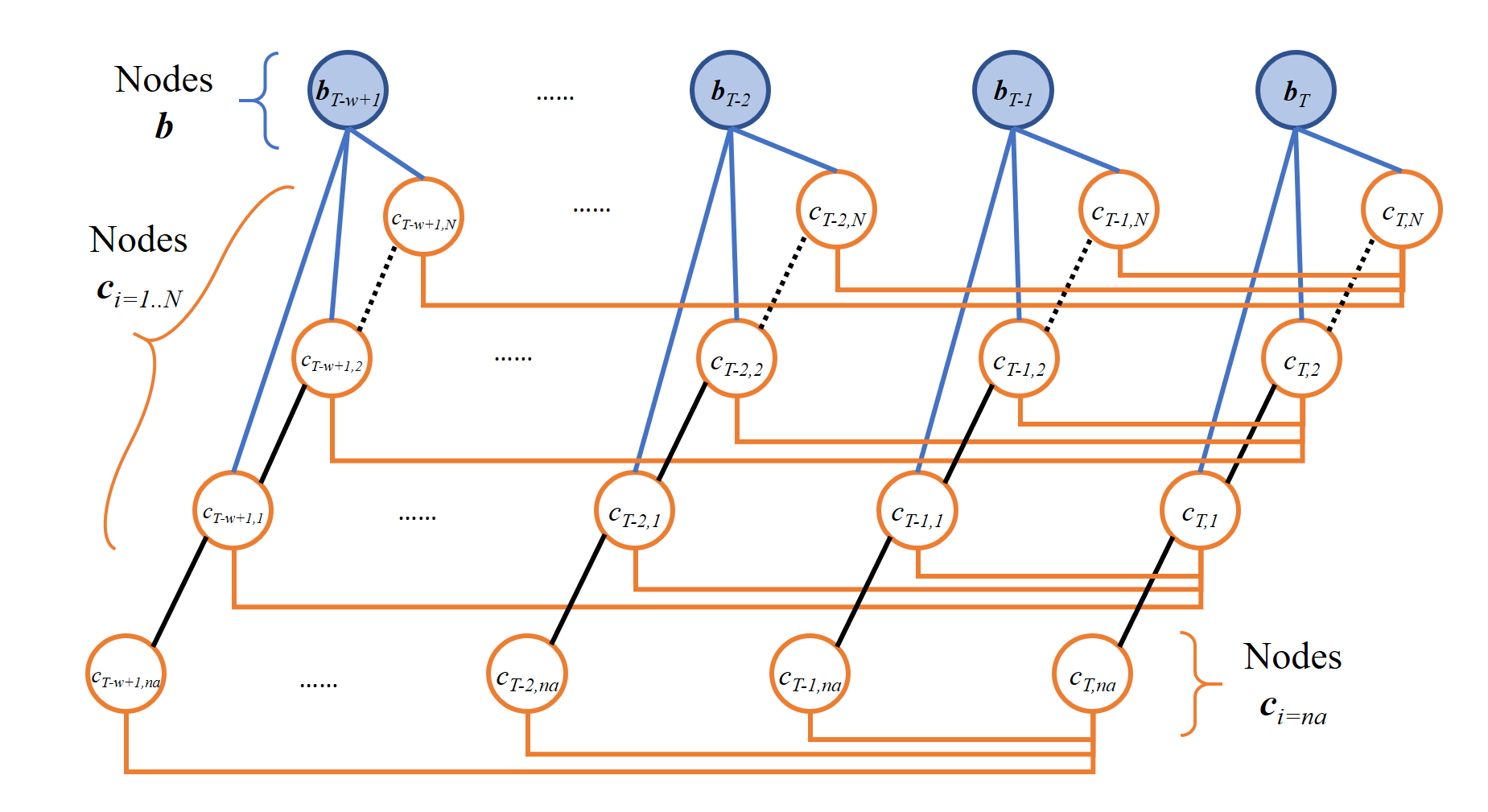 Nodes b: gaze points 
Nodes ci=1...N: all points of interest
Nodes ci=na: User is not attending any of interest points
P(b|ci): Gaussian distribution centered at each interest point
Energy E: tracking + time-consistency
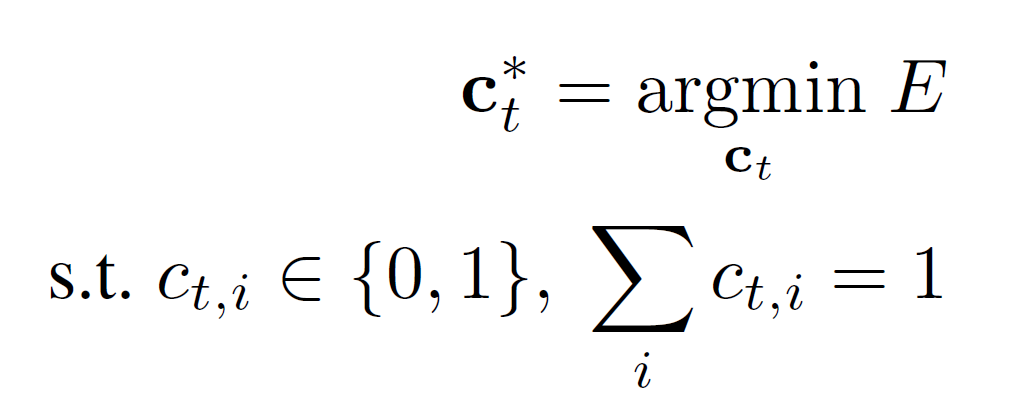 Time-consistency
22
Yu-Sian Jiang (Sharon), Garrett Warnell, Eduardo Munera, and Peter Stone
Learning Agent Research Group (LARG) at UT Austin, ARL, MAI
Experimental Results: Success rate
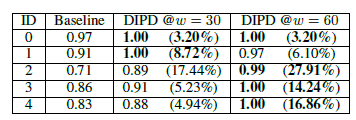 Baseline: Nearest Neighbor approach

DIPD: our dynamic interest point detection method
DIPD performs better for inferring user intent among finer-grain objects in a dynamic environment

Improvement is especially significant for small, challenging objects in congested scenarios.
(Challenging object: Mean = 16.45; S.D. = 8.45, Others: Mean = 7.11, S.D.= 7:46; z = 4.85, p < 0.00001).
23
Experimental Setup
CopilotGaze
Manual Driving
CopilotKey
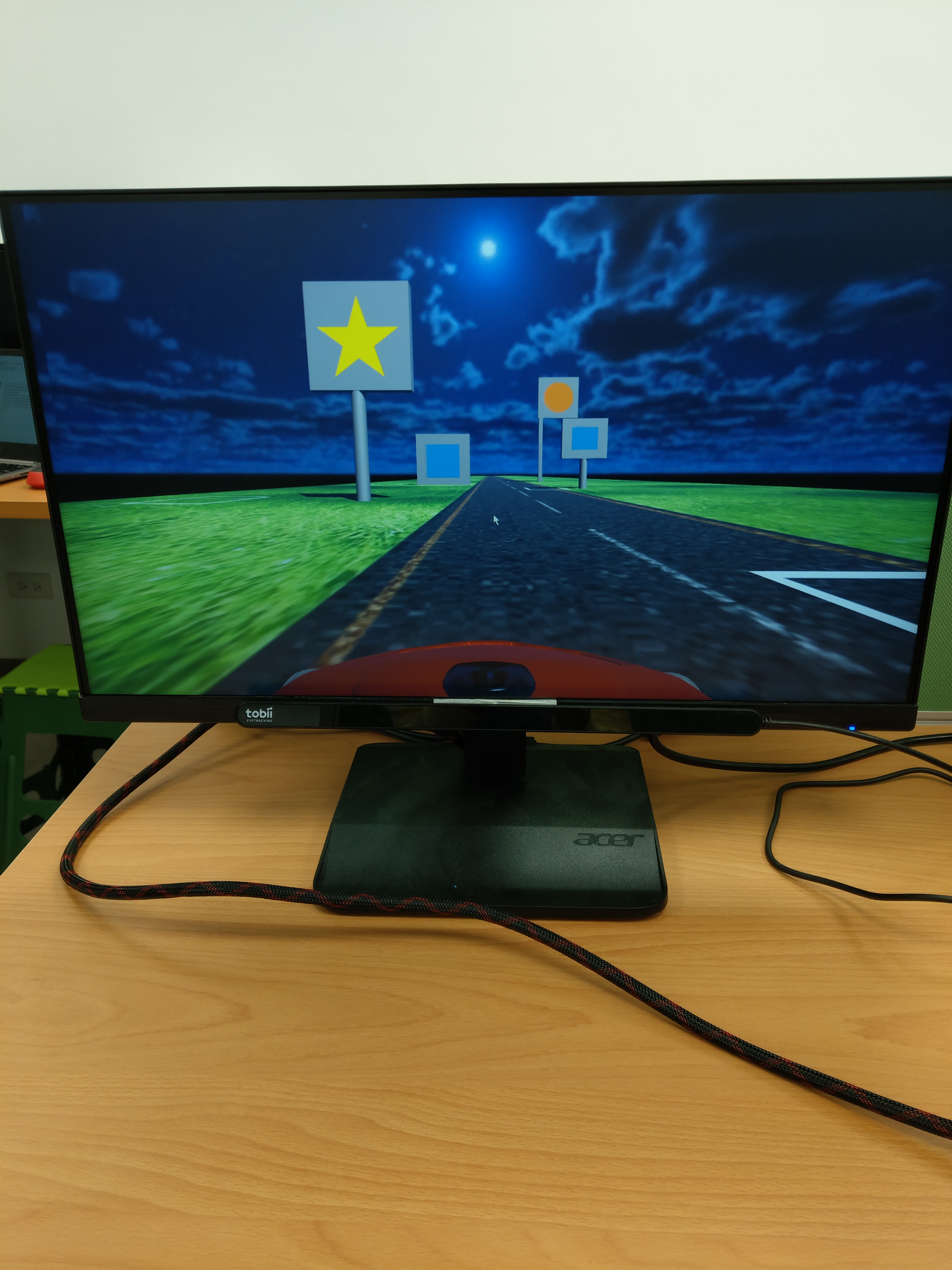 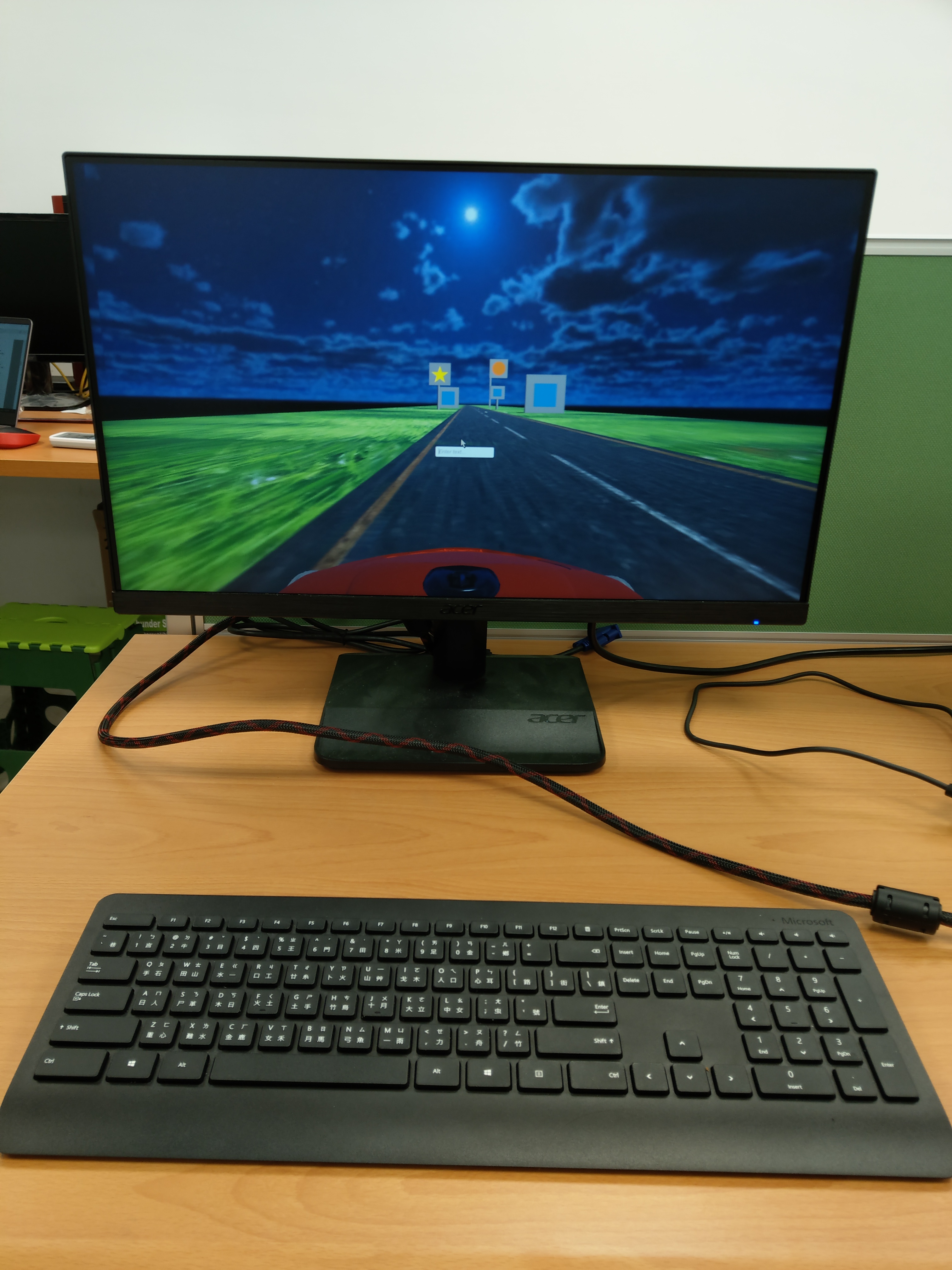 Key-in entry
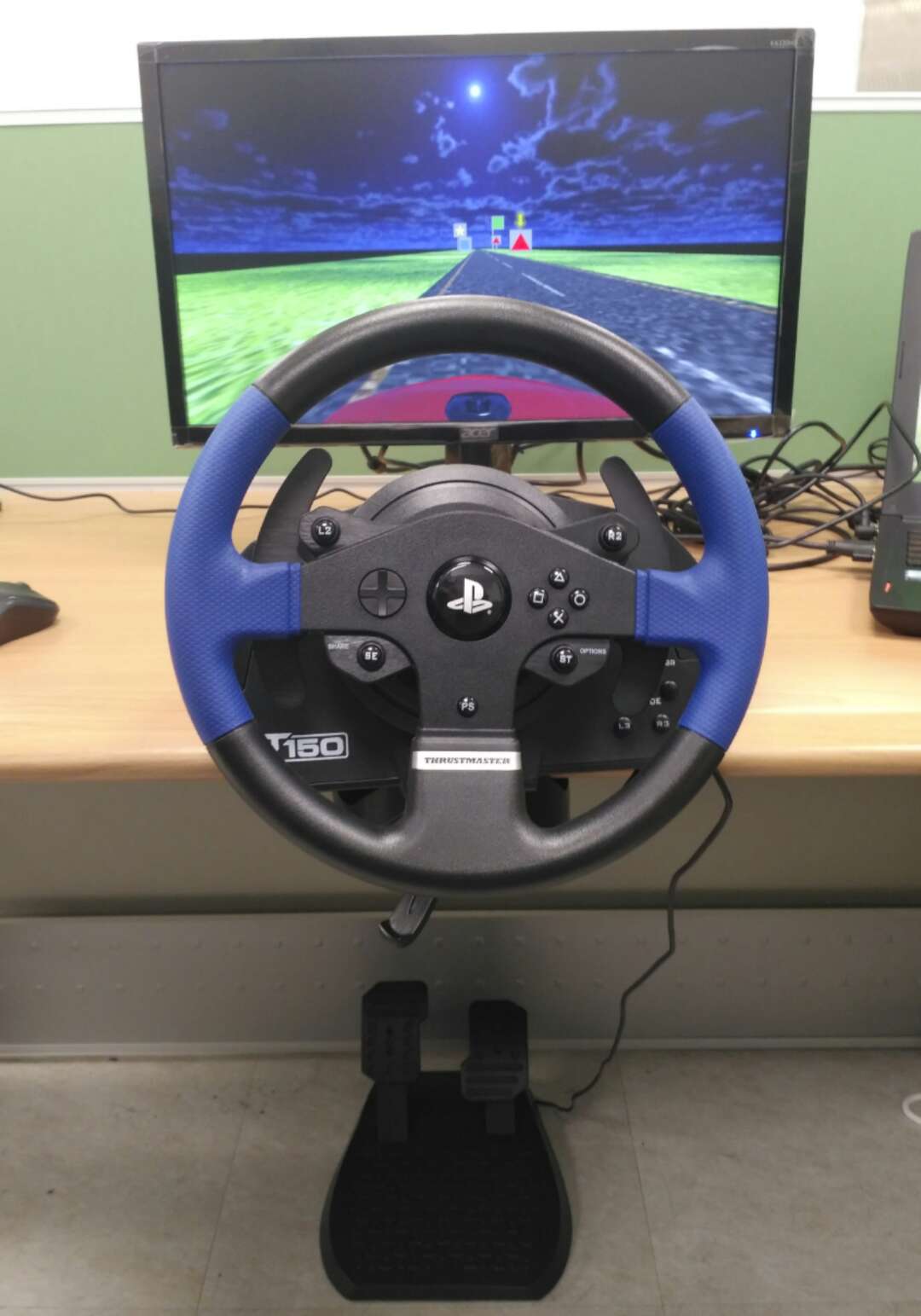 Eye-tracker
Keyboard
24
[Speaker Notes: Objective 1: to answer experimentally whether there is benefit to the proposed copilot system versus manual driving.
The manual driving system includes a steering wheel, pedals, and a desktop screen to display a driving scene.
A keyboard for desktop computer is used to represent the keypad in a real vehicle.
A key-in entry is shown on the screen.
The intention inference engine matches the color and shape of the nearest interest point with the user’s text input.]